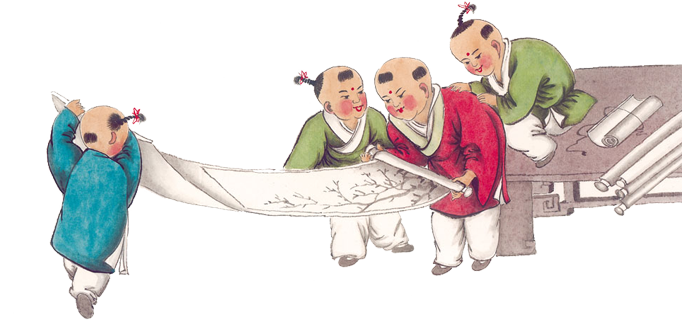 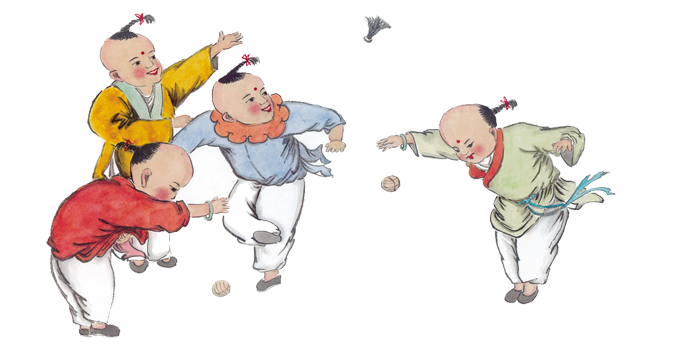 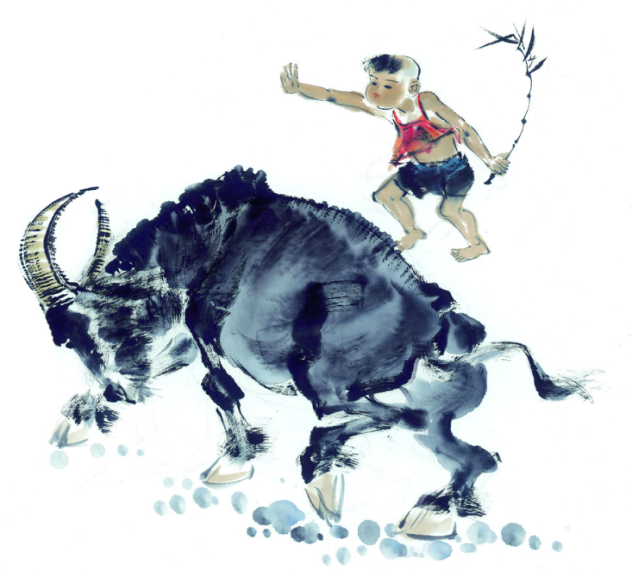 图中的儿童分别在做什么？古代儿童的童年生活是怎样的？让我们走进古诗中去看一看吧！
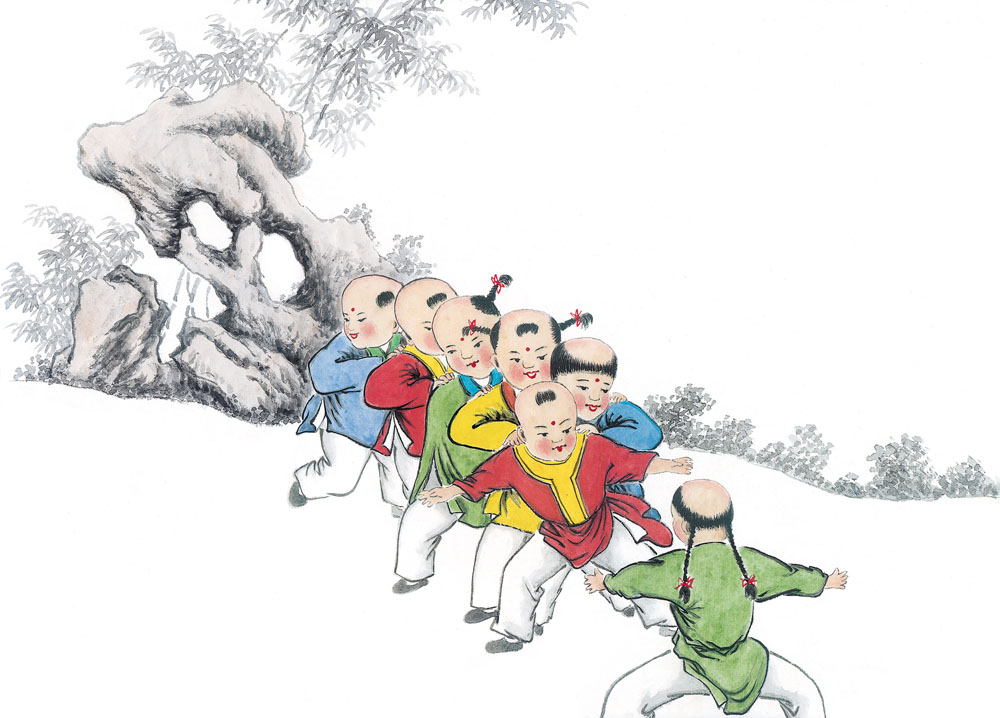 语文  五年级  下册
1 古诗三首
第一课时
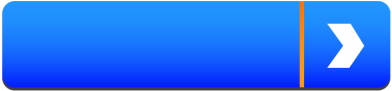 第二课时
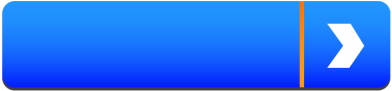 第一课时
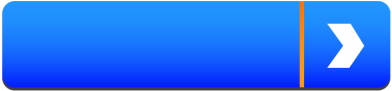 范成大：
   字致能，号称石湖居士。南宋诗人。诗题材广泛，以反映农村社会生活内容的作品成就最高。他与杨万里、陆游、尤袤合称南宋“中兴四大诗人”。
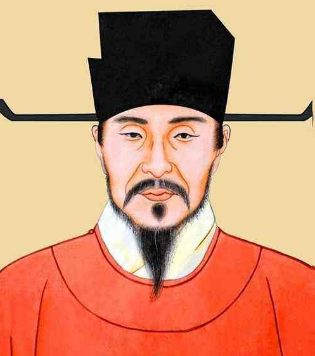 杨万里：
    字廷秀，号诚斋。南宋诗人。他的诗歌大多描写自然景物，且以此见长。他也有不少篇章反映民间疾苦、抒发爱国感情的作品。著有《诚斋集》等。他与范成大、陆游、尤袤合称南宋“中兴四大诗人”。
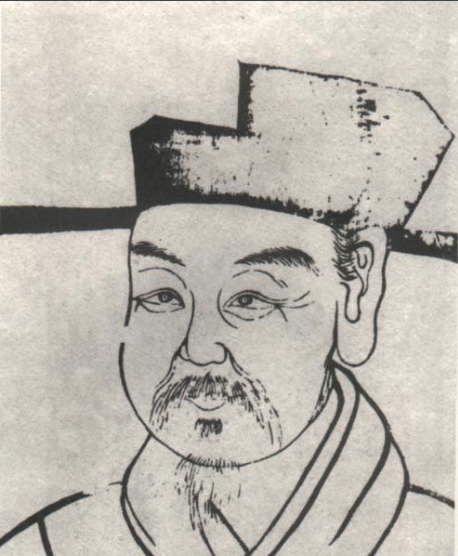 雷震：
    宋代诗人。或以为眉州(今四川眉山)人，宋宁宗嘉定年间进士。又说是南昌(今属江西)人，宋度宗咸淳元年(1265)进士。其诗见《宋诗纪事》卷七十四。
朗读课文 扫清障碍
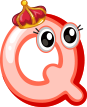 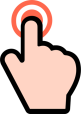 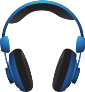 我会认
zhòu
yún
gòng
昼
夜
耕
耘
供
品
yī
zhì
涟
漪
稚
幼
多音字
供
gōng
gòng
童孙未解供耕织。
提供
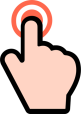 我会写
zhòu
yún
sāng
xiǎo
昼
耘
桑
晓
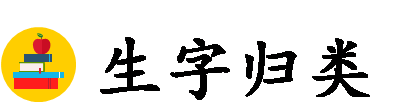 昼
耘
桑
晓
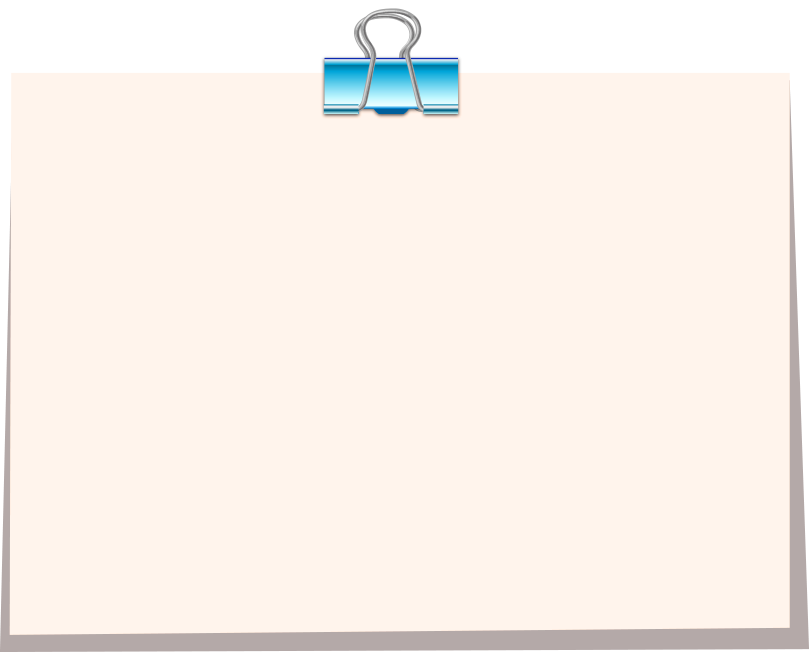 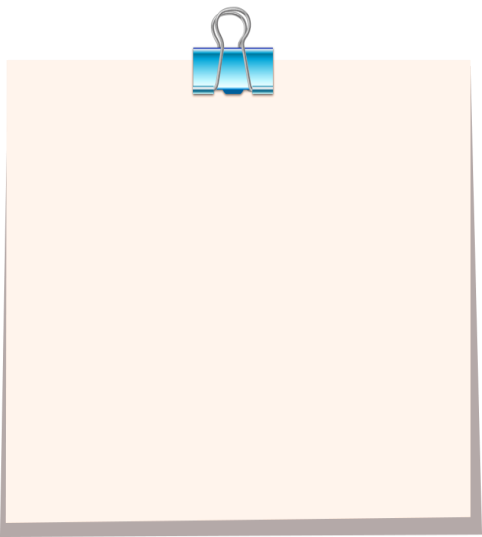 上下  结构
左右  结构
识字方法
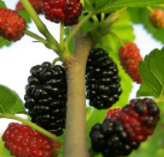 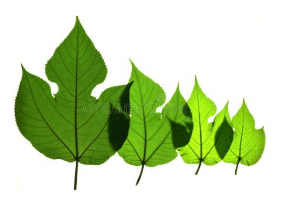 看图识字：
桑 桑葚 桑叶
字理识字：
昼
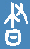 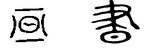 会意字，“旦”指“日出”，“尽”本指“尺寸度量到头”。“尽”与“旦”联合起来表示“从日出到日落的一段光阴”。
重难点字书写指导
zhòu
注意下半部分是“旦”
昼
巧记：一“日”一“尺”。
注意与“戈”的区别
xiǎo
晓
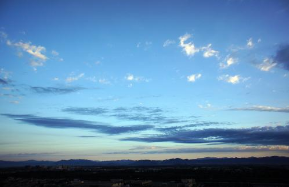 巧记：用火“烧”,用水“浇”,东方日出是指“晓”。
词语解释
《四时田园杂兴》（其三十一）
1.耘田：在田间锄草。2.绩麻：把麻搓成线。       
3.解：理解，懂得。 
4.供：从事。     
5.傍:靠近。
6.阴：树荫。
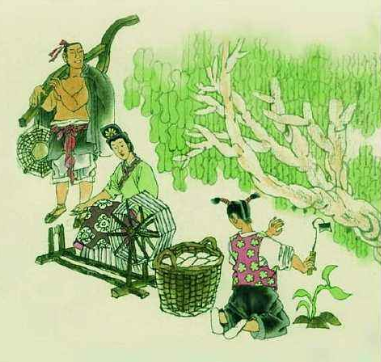 《稚子弄冰》
1.稚子：幼小的孩子。    2.金盆脱晓冰：早晨从金属盆里把冰取出来。       
    3.钲：一种金属打击乐器，形状像钟，有长柄。 
    4.磬：一种金属打击乐器，形状像曲尺。
《村晚》
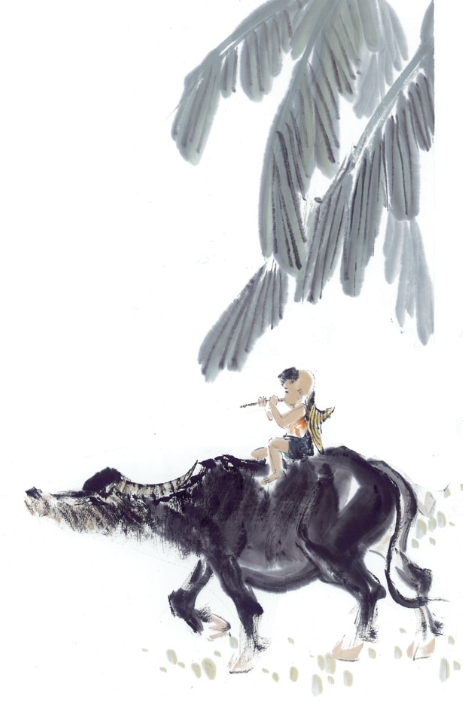 1.陂：池塘。
2.漪：水中的波纹。
3.腔:曲调。
4.信口：随口。
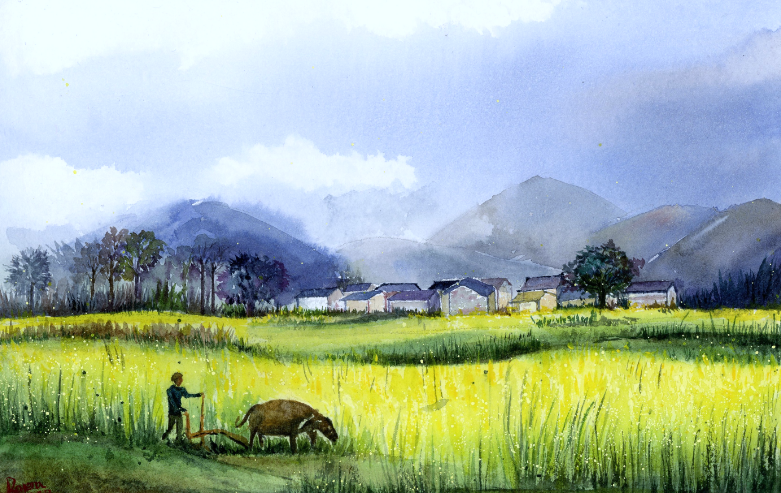 四时田园杂兴（其三十一）
整体感知
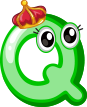 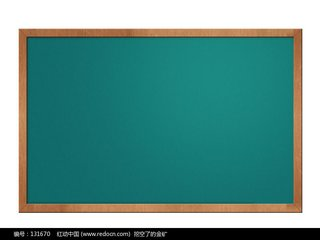 四时田园杂兴（其三十一）
[宋] 范成大
昼出/耘田/夜绩麻，
村庄/儿女/各当家。
童孙/未解/供耕织，
也傍/桑阴/学种瓜。
用自己喜欢的方式自由读诗，把古诗读正确、读流利。
如何理解题目“四时田园杂兴”?
xìng
四时  田园  杂兴
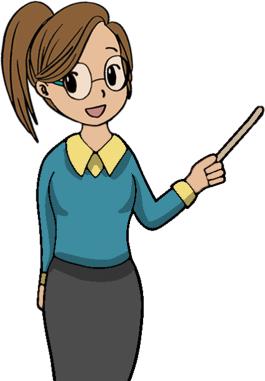 春夏秋冬四个季节
田家乡村
随兴而写的诗
解题：随兴而写的关于乡村四季的诗
互动课堂
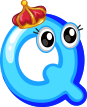 有感情地朗读前两句古诗，结合注释，说说这两句诗写了什么。
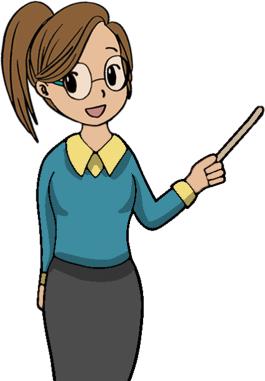 把麻搓成线
白天
在田间除草
昼出/耘田/夜绩麻，
村庄/儿女/各当家。
热爱劳动，体现喜爱
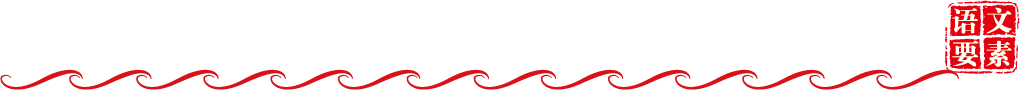 各人都担任一定的工作
诗意：白天在田里锄草，夜晚在家中搓麻线，村中男男女女各有各的家务劳动。
围绕“耘田”“绩麻”想象：农民们除了“耘田”“绩麻”还要干些什么活？
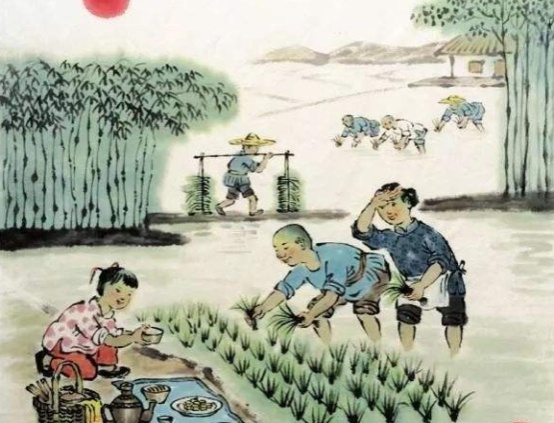 农民们除了“耘田”“绩麻”还要插秧、收割、犁地、积肥……农村的劳动非常繁忙。
村庄的男男女女都在劳动，真是一片繁忙的乡村劳作图，还有谁也在劳作呢？齐读古诗后两句，一起来看看吧！
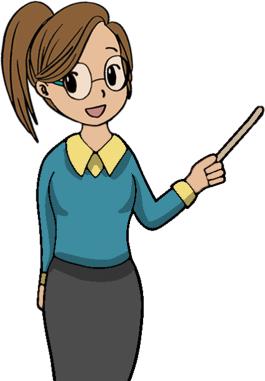 理解，懂得
从事
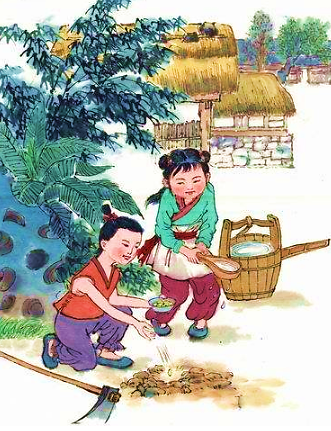 童孙/未解/供耕织，
也傍/桑阴/学种瓜。
儿童学种瓜的场景
靠近
树荫
诗意：小孩子虽然不懂得耕田织布,也在那桑树荫下学着种瓜。
儿童天真，体现喜爱
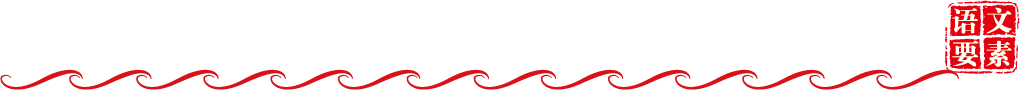 你能想象孩子们学种瓜的样子吗？
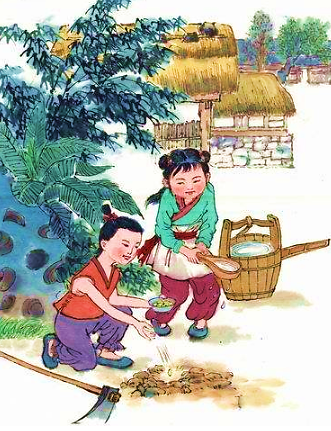 有模有样
一本正经
童孙/未解/供耕织，
也傍/桑阴/学种瓜。
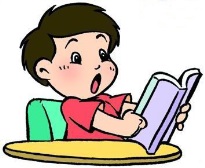 读出儿童的天真可爱。
读完这两句诗后，说说你眼前浮现出了怎样的画面，体会其中的乐趣。（课后第2题）
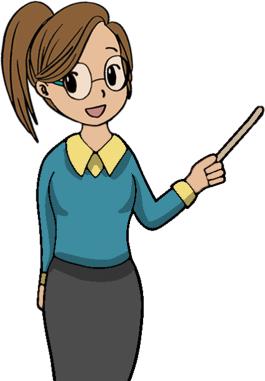 那些孩子们，他们不会耕也不会织，却也不（     ）。他们从小（       ），喜爱（     ），于是“也傍桑阴学种瓜”，也就在茂盛的桑树底下（      ），那一本正经的样子，真是太有趣了！
闲着
耳濡目染
劳动
学种瓜
诗中的“儿女”和“童孙” 给你留下了怎样的印象？
“儿女”：勤劳，不辞劳苦，热爱劳动，热爱生活。
“童孙”：天真淳朴，活泼可爱，热爱劳动。
喜爱
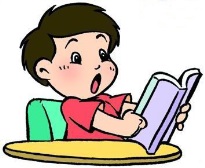 朗读指导
古诗中乡村儿童的童年是不是很有趣呢？快来伴着音乐，带着对儿童的喜爱之情朗读一下吧！
四时田园杂兴（其三十一）
[宋] 范成大
昼出/耘田/夜绩麻，
村庄/儿女/各当家。
童孙/未解/供耕织，
也傍/桑阴/学种瓜。
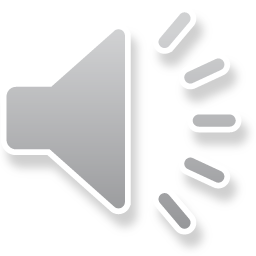 伴读音乐
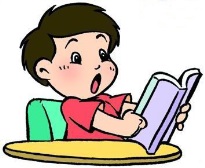 背诵指导
边看图边填空，相信你一定能很快背诵这首诗！
四时田园杂兴（其三十一）
[宋] 范成大
（     ）/耘田/夜绩麻，
村庄/（    ）/（      ）。
童孙/（    ）/供（    ），
也傍/（    ）/学种瓜。
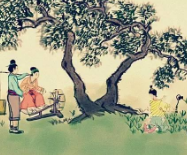 昼出
各当家
儿女
耕织
未解
桑阴
完成背诵后，你能试着默写这首诗吗？（课后第1题）
四时田园杂兴（其三十一）
  【宋】范成大
昼出耘田夜绩麻，
村庄儿女各当家。
童孙未解供耕织，
也傍桑阴学种瓜。
默写时，要把字写正确，还要注意写上标点符号。
结构梳理
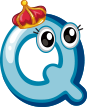 四时田园杂兴
（其三十一）
辛勤忙碌
热爱劳动
儿女：
昼耘田
夜绩麻
热爱劳动天真可爱
傍桑阴
学种瓜
童孙：
主题概括
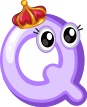 《四时田园杂兴》描写了                以及
                     的情景，赞颂了乡村劳动人民的     ，以及儿童的         。
乡村农民男耕女织
儿童学大人的样子劳动
天真可爱
勤劳
课堂演练
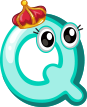 一、下列各项中加点字读音正确的是（   ）。
A.供认不讳（gōng）     杂兴（xīng）     
B.供不应求（gòng）     耕耘（yún）
C.理解（jiě）          白昼（zhòu）
C
·
·
·
·
·
·
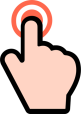 字词听写
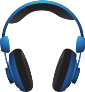 二、先解释加点字的意思，再说说诗句的意思。  
    童孙未解供耕织，也傍桑阴学种瓜。
    解：（          ）  供：（    ） 
    傍：（    ）        阴：（     ）
    我来说诗意：
·
·
·
·
理解，懂得
从事
树荫
靠近
小孩子虽然不懂得耕田织布,也在那桑树荫下学着种瓜。
第二课时
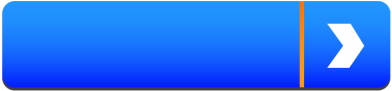 上节课，我们学习了《四时田园杂兴》（其三十一），体会到了农村儿童的天真情趣。这节课我们继续学习两首描绘童真童趣的古诗吧！
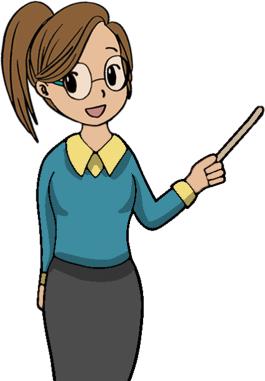 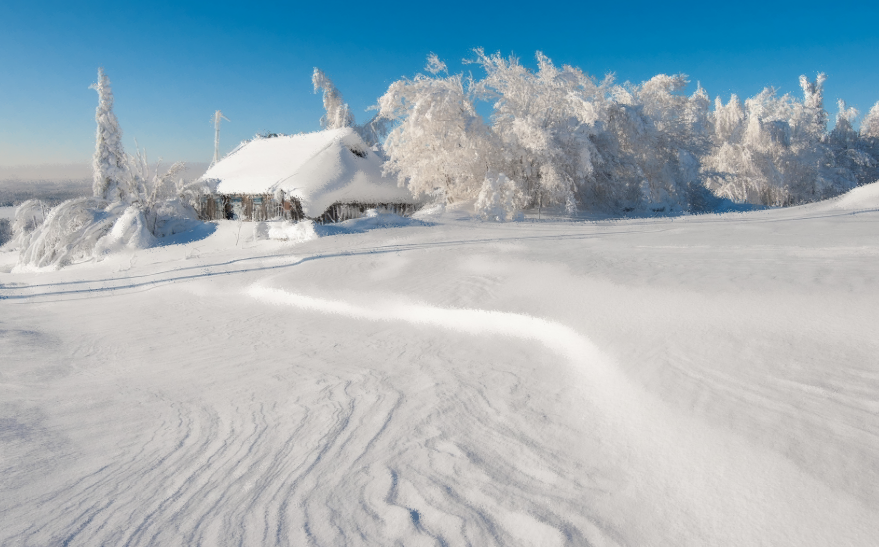 稚子弄冰
整体感知
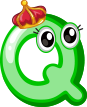 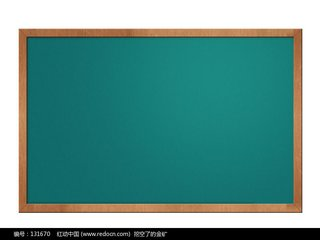 稚子弄冰
【宋】杨万里
稚子/金盆/脱晓冰，
彩丝/穿取/当银钲。
敲成/玉磬/穿林响，
忽作/玻璃/碎地声。
用自己喜欢的方式自由读诗，把古诗读正确、读流利。
如何理解题目“稚子弄冰”?
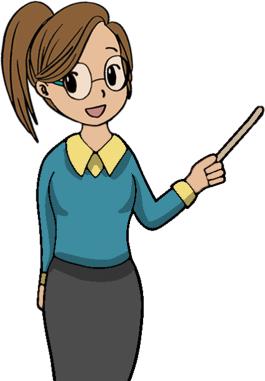 稚子        弄冰
提着冰块玩耍
幼小的孩子
解题：幼稚、天真的孩子以冰做玩具玩耍。
互动课堂
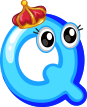 有感情地朗读前两句古诗，结合注释，说说这两句诗写了什么。
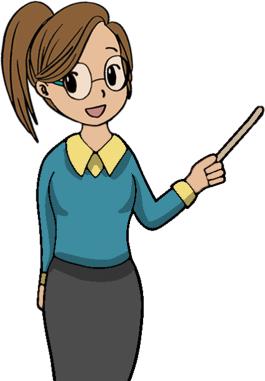 早晨从金属盆里把冰取出来
幼小的孩子
稚子/金盆/脱晓冰，
彩丝/穿取/当银钲。
弄冰乐趣，体现喜爱
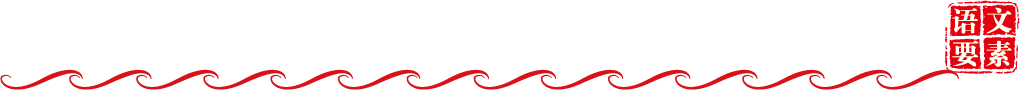 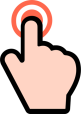 一种金属打击乐器，形状像钟，有长柄
诗意：清晨，满脸稚气的小孩，将夜间冻结在盆中的冰块脱下，用彩丝穿起来，提在手中当钲来敲。
孩子们被敲打冰块儿发出的美妙的声音陶醉了，边敲边舞，不亦乐乎。忽然，这声音戛然而止，传来了另一种声音，到底发生了什么事呢？齐读古诗后两句，一起来看看吧！
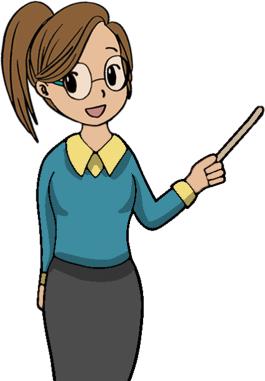 一种打击乐器，形状像曲尺
儿童自得其乐，体现喜爱
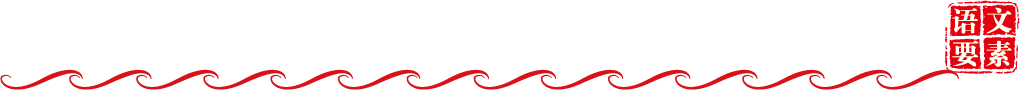 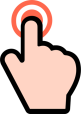 喜悦
敲成/玉磬/穿林响，
忽作/玻璃/碎地声。
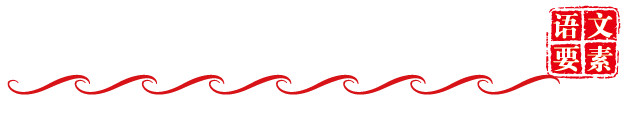 声音
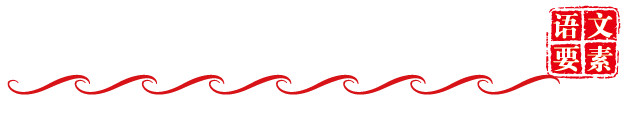 惋惜
一种天然玉石，也叫水玉
诗意：他轻轻敲打，冰块发出像玉磬一样穿林而过的响声。当欣赏者正醉心于那穿林而过的响声时，忽然却听到了另一种声音——冰块落地，发出了如玻璃破碎的声音。
孩子们看到冰块儿破碎了会是什么样子呢？
垂头丧气
不知所措
敲成/玉磬/穿林响，
 忽作/玻璃/碎地声。
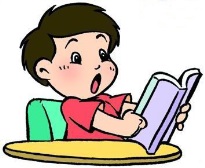 读出儿童的失望。
读完这两句诗后，说说你眼前浮现出了怎样的画面，体会其中的乐趣。（课后第2题）
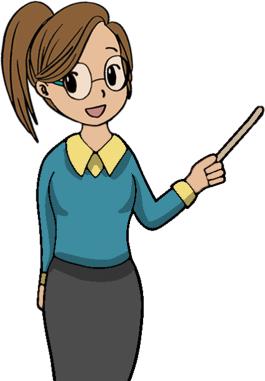 当孩子们正醉心于那（        ）的美妙的声音时，忽然（          ），发出了如（        ）的声音。唉，太令人（     ）了！
穿林而过
冰块儿落地
玻璃破碎
失望
《稚子弄冰》中的稚子给你留下了怎样的印象？
诗中的稚子不惧严寒，清晨脱冰，可见他天真幼稚；他把冰块当做银钲来敲击玩耍，可见他非常的调皮可爱。
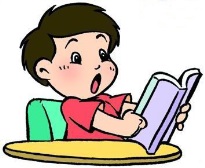 朗读指导
快来伴着音乐，带着古诗中儿童的喜爱之情朗读一下吧！
稚子弄冰
【宋】杨万里
稚子/金盆/脱晓冰，
彩丝/穿取/当银铮。
敲成/玉磬/穿林响，
忽作/玻璃/碎地声。
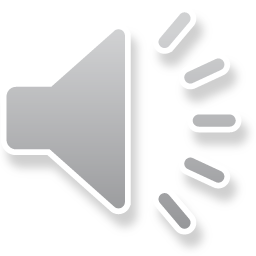 伴读音乐
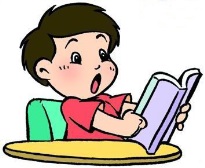 背诵指导
理解诗意的基础上填空，相信你一定能很快背诵这首诗！
稚子弄冰
     【宋】杨万里
（    ）/金盆/（      ），
彩丝/（    ）/（      ）。
敲成/（    ）/（      ），
忽作/（    ）/（      ）。
脱晓冰
稚子
当银钲
穿取
穿林响
玉磬
碎地声
玻璃
结构梳理
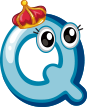 金  彩  银
色彩：
形态：
盆
有声有色 有喜有忧以冰为钲 自得其乐天真活泼 童趣盎然
稚子弄冰
穿林响
碎地声
声音：
动作：
脱  穿  敲
器物：
银钲  玉磬  玻璃
主题概括
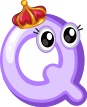 《稚子弄冰》一诗生动地描绘了天真稚气的小孩        的场景，展现了儿童
        的盎然意趣。
脱冰作戏
自得其乐
乡村儿童生活的每一个画面都让我们陶醉，也让诗人陶醉了，我们继续来学习第三首让人陶醉的古诗——《村晚》。
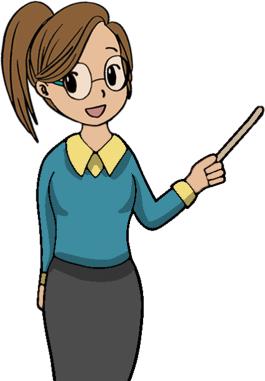 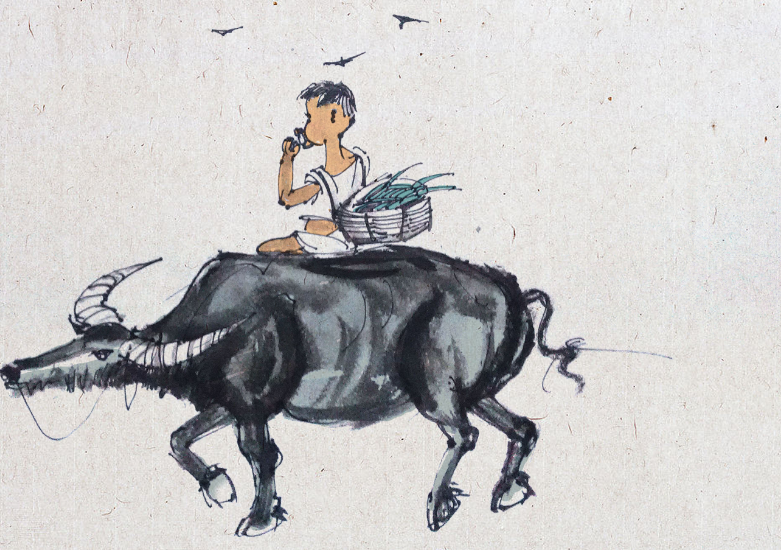 村晚
整体感知
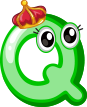 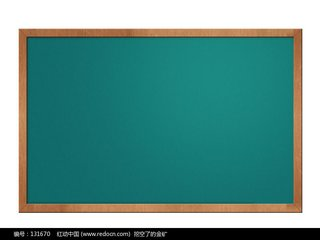 村晚
【宋】雷震
草满/池塘/水满陂，
山衔/落日/浸寒漪。
牧童/归去/横牛背，
短笛/无腔/信口吹。
用自己喜欢的方式自由读诗，把古诗读正确、读流利。
如何理解题目“村晚”?
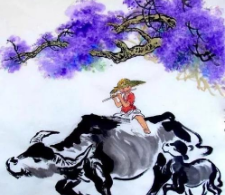 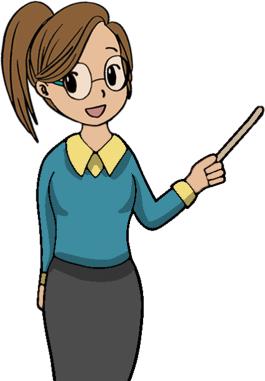 村晚
乡村傍晚的风景画
解题：这是一首描写农村晚景的诗。诗人即景而写，构成了一幅饶有生活情趣的农村晚景图。
互动课堂
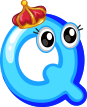 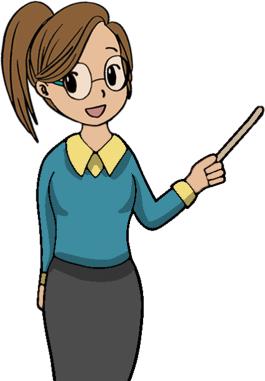 有感情地朗读前两句古诗，结合注释，说说这两句诗写了什么。
池岸
bēi
草满/池塘/水满陂，
山衔/落日/浸寒漪。
幽静美丽，体现喜爱
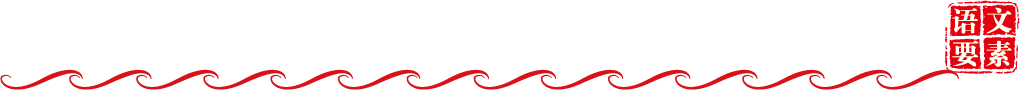 口里含着
水中的波纹
诗意：绿草长满了池塘，池塘里的水几乎溢出了塘岸。远远的青山，衔着彤红的落日，一起把影子倒映在水中，闪动着粼粼波光。
“山衔落日浸寒漪”中的“衔”与“浸”用得好不好？为什么？
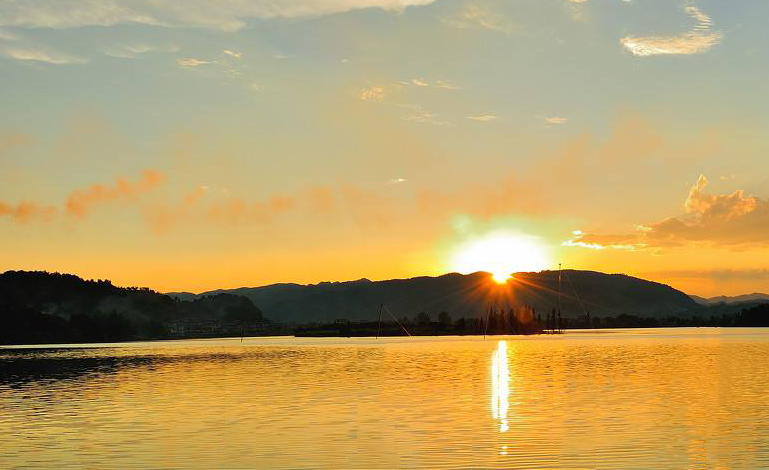 喜爱
拟人
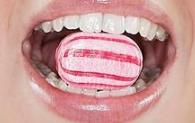 衔：日薄西山、欲落未落
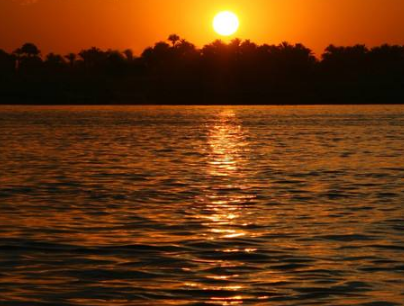 浸：青山、落日倒映水中，与涟漪融为一体、摇曳闪烁的美丽景象。
长满青草的池塘，快要落山的红日，真是一幅饶有生活情趣的农村晚景图，此时牧童在干什么呢？齐读古诗后两句，一起来看看吧！
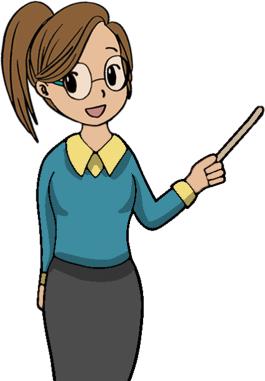 横坐在牛背上
牧童/归去/横牛背，短笛/无腔/信口吹。
牧童天真调皮，体现喜爱
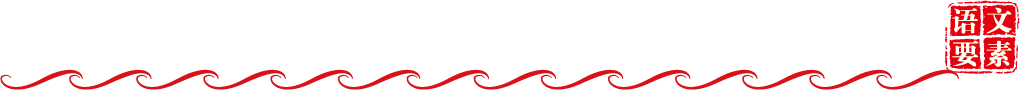 曲调
随口
诗意：那小牧童横骑在牛背上，缓缓地把家还；拿着一支短笛，随口吹着，也没有固定的声腔。
你能想象出牧童吹笛子时的样子吗？
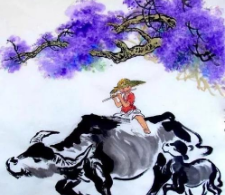 摇头晃脑
悠闲自在
牧童/归去/横牛背，
短笛/无腔/信口吹。
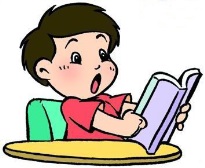 读出儿童的天真无邪。
读完这两句诗后，说说你眼前浮现出了怎样的画面，体会其中的乐趣。（课后第2题）
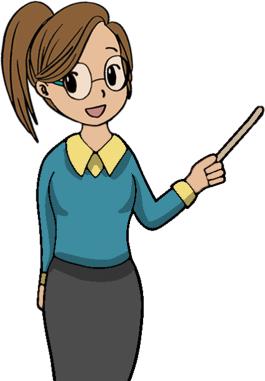 那小牧童（     ）在牛背上，(        )走着；他的手里还拿着一支短笛，（        ）地吹着自己编的（     ），那头老牛似乎听懂了小主人吹奏的曲子，“哞哞”地叫着。
横骑
慢悠悠地
有模有样
小曲
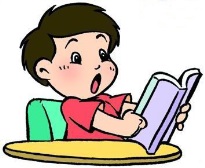 朗读指导
快来伴着音乐，带着对牧童的喜爱之情朗读一下吧！
村晚
【宋】雷震
草满/池塘/水满陂，
山衔/落日/浸寒漪。
牧童/归去/横牛背，
短笛/无腔/信口吹。
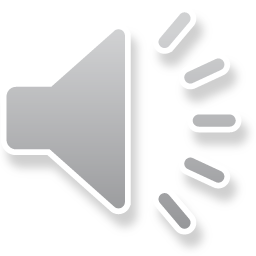 伴读音乐
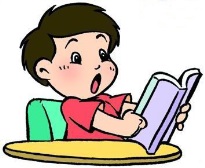 背诵指导
边看图边填空，相信你一定能很快背诵这首诗！
村晚
     【宋】雷震
（    ）/池塘/（      ），
山衔/（    ）/（      ）。
牧童/（    ）/横（    ），
短笛/（    ）/（      ）。
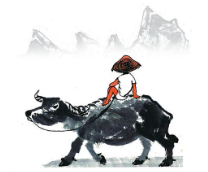 水满陂
草满
浸寒漪
落日
归去
牛背
无腔
信口吹
结构梳理
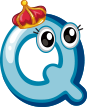 草  池塘  水
景美：
山 落日  寒漪
优美恬静
天真烂漫
村晚
横牛背
人乐：
信口吹
主题概括
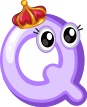 《村晚》这是一首描写         的诗，     
抒发了诗人对        的     和      之情。
乡村晚景
喜爱
乡村晚景
赞美
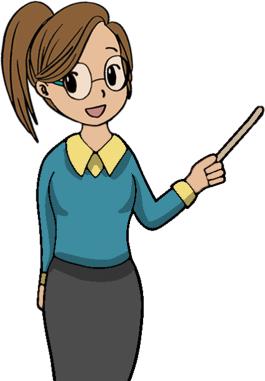 这三首诗有什么相同之处和不同之处？
相同之处
儿童自在快乐的生活状态
天真活泼的儿童形象
充满了童真童趣
不同之处
《四时田园杂兴》（其三十一）
繁忙的劳动场面引出儿童学种瓜的可爱场景。
《稚子弄冰》
从稚子的心理出发，重点描写“脱冰作戏”。
《村晚》
先写乡村晚景，再写牧童，构成了乡村晚景图。
（课后选做题）
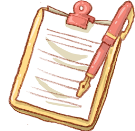 小练笔
根据古诗内容，展开想象，选择其中一首改写成短文。
提示：改写古诗要注意保持古诗的内容基本不变，在原诗的基础上发挥想象，用恰当、通顺的语言描绘出诗的内容。
《<四时田园杂兴>》（其三十一）改写
正是初夏时节，水稻田里的秧苗都到了该除草的时候了。白天，村子里的男人们就都到水稻田里去除草。妇女白天忙完了家中别的家务活以后，晚上也不闲着，忙着又是搓麻线，又是织布。全村的年轻人都各忙各的，忙得不亦乐乎。
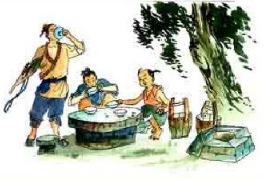 那些孩子们既不会耕田也不会织布，可也闲不下来。因为他们从小都对家中父母亲忙农活的事情见多不怪了，也都很喜爱劳动。你看，在茂盛成荫的桑树底下，他们都在忙着跟父母学习种瓜的方法呢！
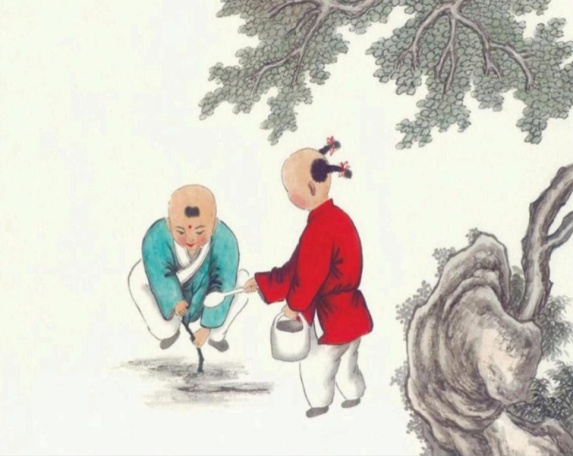 古诗中的乐器给人们留下了深刻的印象，仔细观察图片，认一认，连一连。
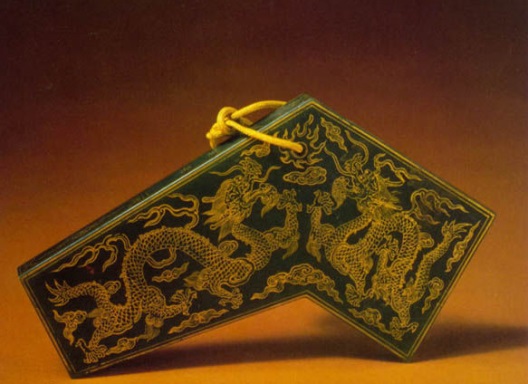 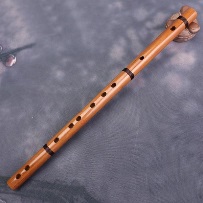 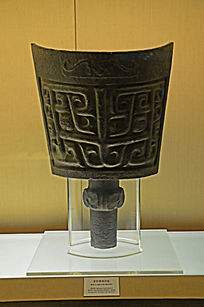 钲           磬        短笛
拓展延伸
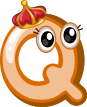 描写农村生活的诗句
开轩面场圃，把酒话桑麻。
          ——[唐]孟浩然《过故人庄》
儿童散学归来早，忙趁东风放纸鸢。
          ——[清]高鼎《村居》
课堂演练
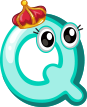 一、品读诗句，完成练习。
    稚子金盆脱晓冰，彩丝穿取当银铮。
    1.“脱”的意思是（    ）。
    A.脱落   B.取下     C.脱离、逃离
    2.诗句运用的修辞手法是（    ）。
    A.拟人    B.比喻    C.夸张    D.排比
B
B
二、比较阅读古诗，选择恰当的诗句填空。
    本课三首诗都描写了古代儿童丰富多彩的生活，但表达的情感却又不同。表现儿童热爱劳动的诗句是       ；表现童稚以冰为钲、自得其乐的诗句是        ；表现牧童自在悠闲的诗句是       。
    A.稚子金盆脱晓冰，彩丝穿取当银钲。  
    B.牧童归去横牛背，短笛无腔信口吹。
    C.童孙未解供耕织，也傍桑阴学种瓜。
C
A
B
三、把《村晚》改写成一篇小短文。（先回顾诗的内容，再结合画面意境，展开合理想象）
绿草长满了池塘，池塘里的水呢，几乎溢出了塘岸。远远的青山，衔着火红的落日，一起把影子倒映在水中，闪动着粼粼波光。一个可爱的小牧童横骑在牛背上，慢悠悠地往家走；他随口吹着一支短笛，老牛踏着笛声悠闲地把家还。
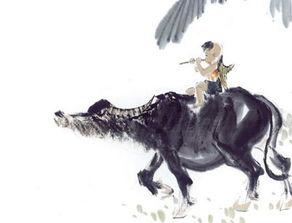 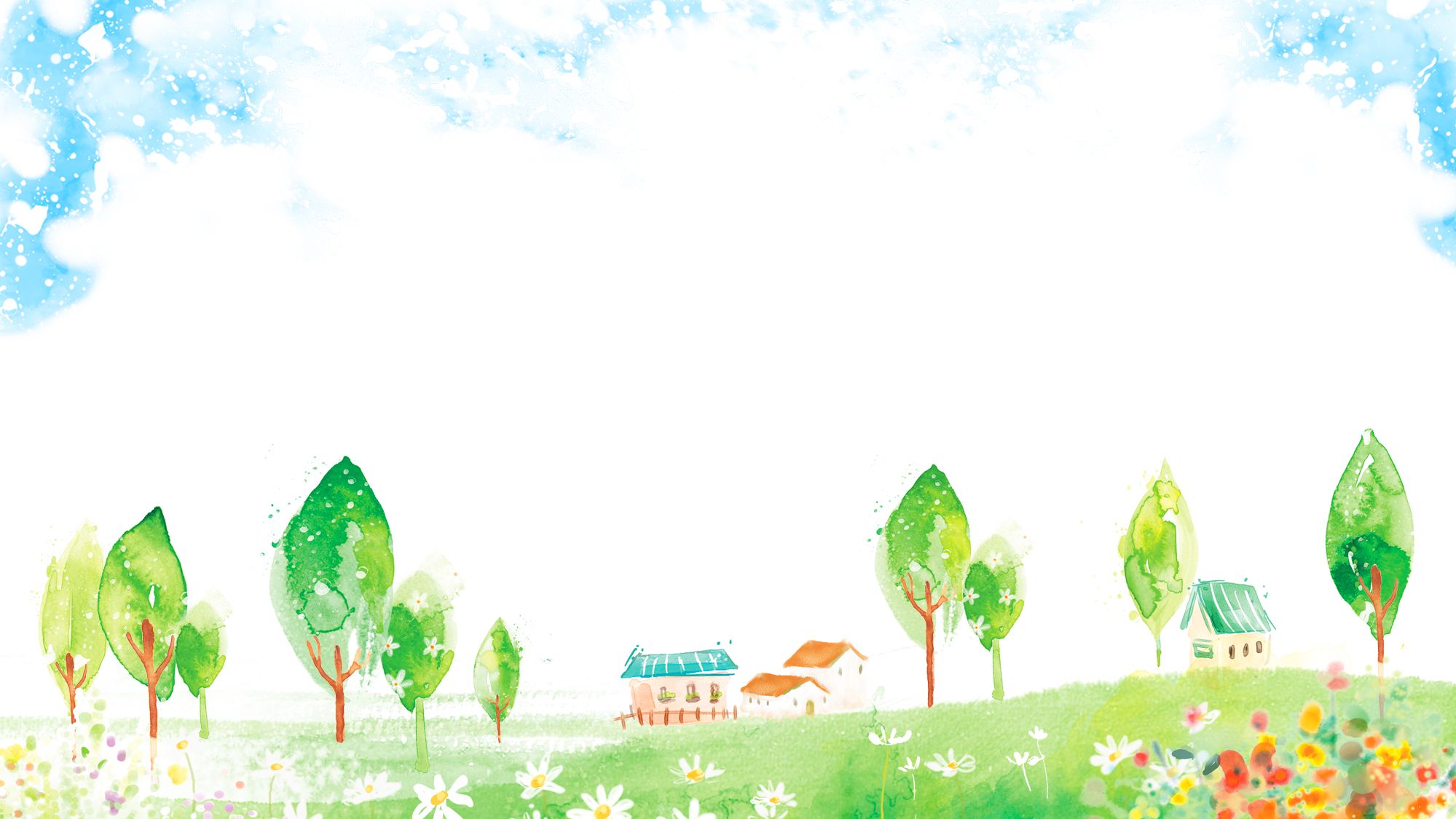 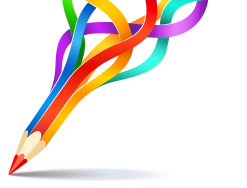 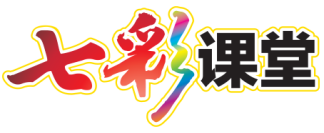 QICAIKETANG
七彩课堂  伴你成长